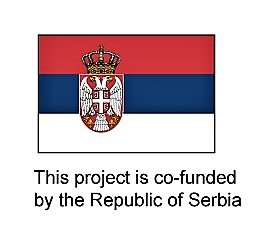 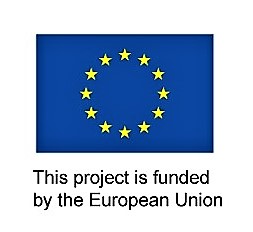 Project “Support for further improvement of Public Procurement system in Serbia”, IPA 2013
Nacrti podzakonskih akata u skladu sa nacrtom novog Zakona o javnim nabavkama
Ivan Palčić i Tijana Nikolić
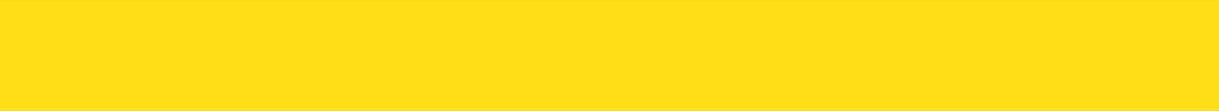 7. februara 2019., Beograd
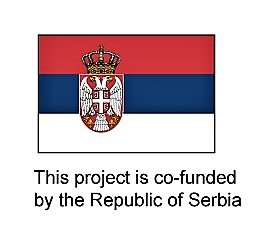 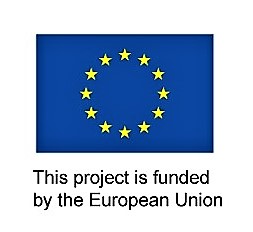 Nacrt Pravilnika o sadržaju konkursne dokumentacije u postupcima javnih nabavki
Pravni osnov - čl. 93. ZJN (nacrt)
Konkursna dokumentacija mora da bude sačinjena na način da omogući pripremu i podnošenje ponude, odnosno prijave
Konkursna dokumentacija u zavisnosti od vrste postupka javne nabavke naročito sadrži podatke o predmetu nabavke, tehničke specifikacije, kriterijume za kvalitativni izbor privrednog subjekta, kriterijume za dodelu ugovora, uslove ugovora, obrasce dokumenta koje podnose kandidati i ponuđači, informacije o propisanim obavezama i druge informacije potrebne za pripremu i podnošenje ponude, ako nisu sadržani u javnom pozivu i drugim oglasima koji se koriste kao javni poziv 
Podaci sadržani u konkursnoj dokumentaciji i podaci koji su navedeni u javnom pozivu i drugim oglasima koji se koriste kao javni poziv ne smeju da budu u suprotnosti
Kancelarija za javne nabavke bliže uređuje sadržinu konkursne dokumentacije
Sadržaj pravilnika
18 članova:
Uvodna odredba
Sadržaj konkursne dokumentacije
Završne odredbe
Pravilnikom se bliže uređuje sadržaj konkursne dokumentacije koju naručilac priprema u vezi sa postupkom javne nabavke 

Cilj - utvrditi i ujednačiti sadržaj konkursne dokumentacije
[Speaker Notes: olakšati tranziciju važeći ZJN -> novi ZJN
Pravilnik o obaveznim elementima konkursne dokumentacije u postupcima javnih nabavki i načinu dokazivanja ispunjenosti uslova]
Sadržaj konkursne dokumentacije
Obavezni elementi sadržaja konkursne dokumentacije
Fakultativni sadržaj konkursne dokumentacije
Bliže uređenje sadržaja konkursne dokumentacije
Obavezni elementi sadržaja KD
otvoreni postupak
restriktivni postupak
konkurentni postupak sa pregovaranjem/pregovarački postupak sa objavljivanjem javnog poziva
konkurentni dijalog
partnerstvo za inovacije
pregovarački postupak bez objavljivanja javnog poziva

Okvirni sporazum, dinamični sistem nabavke i e-licitacije
Otvoreni postupak - sadržaj
podaci o predmetu nabavke;
vrsta, tehničke karakteristike (specifikacije), kvalitet, količina i opis dobara, radova ili usluga, način sprovođenja kontrole i obezbeđivanja garancije kvaliteta, rok izvršenja, mesto izvršenja ili isporuke dobara, eventualne dodatne usluge i sl.
tehnička dokumentacija i planovi
kriterijumi za kvalitativni izbor privrednog subjekta (osnovi za isključenje i kriterijumi za izbor privrednog subjekta) i uputstvo kako se dokazuje ispunjenost tih kriterijuma
kriterijumi za dodelu ugovora
obrasci koji čine sastavni deo ponude
model ugovora
uputstvo ponuđačima kako da sačine ponudu
Konkurentni postupak - sadržaj
Faza kvalifikacije:
podaci o predmetu nabavke
kriterijumi za kvalitativni izbor privrednog subjekta (osnovi za isključenje i kriterijumi za izbor privrednog subjekta) i uputstvo kako se dokazuje ispunjenost tih kriterijuma
način i rok za podnošenje prijave

Faza pregovaranja:
podaci o predmetu nabavke
vrsta, tehničke karakteristike (specifikacije), kvalitet, količina i opis dobara, radova ili usluga, način sprovođenja kontrole i obezbeđivanja garancije kvaliteta, rok izvršenja, mesto izvršenja ili isporuke dobara, eventualne dodatne usluge i sl.
tehnička dokumentacija i planovi
kriterijumi za dodelu ugovora
elementi ugovora o kojima će se pregovarati i način pregovaranja
napomena ako se postupak sprovodi u više faza u cilju smanjenja broja ponuda o kojima se pregovara, kao i elementi kriterijuma za dodelu ugovora na osnovu kojeg će se smanjivati broj ponuda
obrasci koji čine sastavni deo ponude
model ugovora
uputstvo ponuđačima kako da sačine ponudu
Okvirni sporazum (OS) - sadržaj
informaciju da li se OS zaključuje sa 1 ili više ponuđača
vreme trajanja OS
način zaključenja ugovora na osnovu OS 
podatke o naručiocima koji će da zaključe OS, u čije ime će da se zaključi OS, ili kojima je OS namenjen
Dinamički sistem nabavke (DSN) - sadržaj
informacije o prirodi i procenjenoj količini predviđenih nabavki te, ako postoje, podelu na kategorije dobara, usluga ili radova i karakteristike koje ih opisuju; 
informacije o planiranom periodu trajanja sistema
ako je to moguće, informacije o vrednosti ili redu veličine i učestalosti ugovora koji se dodeljuju
sve potrebne informacije u vezi sa sistemom dinamične nabavke, uključujući informacije kako se sistem dinamične nabavke vodi, elektronsku opremu koja se koristi i tehničke priključke i specifikacije
duži rok za ocenu prijava koji naručilac namerava da primeni
[Speaker Notes: e-licitacije PRILOG V. ZJN

Kada naručioci odluče da sprovedu elektronsku licitaciju, dokumentacija o nabavci mora da sadrži najmanje sledeće informacije:
1) elementi čija će vrednosti biti predmet elektronske licitacije, pod uslovom da se takvi elementi mogu kvantifikovati i izraziti u brojčanim vrednostima ili procentima;
2) sva ograničenja u pogledu vrednosti koje mogu biti ponuđene, a koje proizilaze iz specifikacija koje se odnose na predmet nabavke;
3) informacije koje će u toku elektronske licitacije biti stavljene na raspolaganje ponuđačima i, po potrebi, podatak o tome kada će im one biti stavljene na raspolaganje;
4) relevantne informacije o procesu elektronske licitacije;
5) uslovi pod kojima će ponuđači moći da se nadmeću, a posebno minimalne razlike koje će se, prema potrebi, zahtevati prilikom nadmetanja;
6) relevantne informacije o elektronskoj opremi koja se koristi i modalitetima i tehničkim specifikacijama za povezivanje.]
Fakultativni elementi KD
Konkursna dokumentacija može da sadrži i druge elemente koji su, s obzirom na predmet javne nabavke, neophodni za pripremu i podnošenje ponuda i prijava
[Speaker Notes: trgovački običaji i uzance
posebni uvjeti za izvršene ugovora -> fidic
posjet gradilištu]
Bliže uređenje sadržaja KD
Uputstvo ponuđačima kako da sačine ponudu
Podaci o predmetu nabavke, kriterijumi za dodelu ugovora i obrasci dokumenata koji čine sastavni deo ponude
Obrazac ponude
Obrazac strukture ponuđene cene
Obrazac troškova pripreme ponude 
Izjava o ispunjenosti kriterijuma za kvalitativni izbor privrednog subjekta (poseban pravilnik)
Sredstva obezbeđenja
Uputstvo ponuđačima I.
podaci o jeziku na kojem ponuda treba da bude sastavljena, a ako je dozvoljena mogućnost da se ponude, u celini ili delimično, daju i na stranom jeziku, naznaku na kom stranom jeziku, kao i koji deo ponude može biti na stranom jeziku
način i rok za podnošenje ponude
obaveštenje o mogućnosti da ponuđač može da podnese ponudu za jednu, više ili za sve partije i uputstvo o načinu na koji ponuda treba da bude podneta, ako je predmet javne nabavke oblikovan u više partija
obaveštenje o mogućnosti podnošenja ponude sa varijantama, ako je podnošenje takve ponude dozvoljeno ili zahtevano
način izmene, dopune i opoziva ponude
način komunikacije u postupku javne nabavke
Uputstvo ponuđačima II.
zahtev da ponuđač, u slučaju da će izvršenje ugovora poveriti podizvođaču, navede u svojoj ponudi koji deo ugovora će poveriti podizvođaču (po predmetu ili u količini, vrednosti ili procentu), podatke o podizvođaču, kao i navod da će naručilac plaćanje vršiti neposredno podizvođaču, u slučaju da podizvođač zahteva da mu se vrši neposredno plaćanje dospelih potraživanja
način popunjavanja obrasca strukture ponuđene cene
zahteve u pogledu traženog načina i uslova plaćanja, garantnog roka, kao i eventualnih drugih okolnosti od kojih zavisi prihvatljivost ponude
valutu i način na koji treba da bude navedena i izražena cena u ponudi
podatke o vrsti, sadržini, načinu podnošenja, visini i rokovima obezbeđenja finansijskog ispunjenja obaveza ponuđača, ako isto naručilac zahteva
definisanje posebnih zahteva, ako isti postoje, u pogledu zaštite poverljivosti podataka koje naručilac stavlja ponuđačima na raspolaganje, uključujući i njihove podizvođače
Uputstvo ponuđačima III.
obaveštenje o načinu preuzimanja ili dostave dokumentacije, odnosno pojedinih njenih delova kada, u skladu sa ZJN, elektronska sredstva komunikacije nisu obavezna
obaveštenje da ponuđač može u pisanoj formi putem Portala javnih nabavki tražiti dodatne informacije ili pojašnjenja u vezi sa pripremanjem ponude, kao i da može da ukaže naručiocu i na eventualno uočene nedostatke i nepravilnosti u dokumentaciji o nabavci
obaveštenje o načinu na koji se mogu zahtevati dodatna objašnjenja od ponuđača posle otvaranja ponuda i vršiti kontrola kod ponuđača odnosno njegovog podizvođača
obaveštenje da naknadu za korišćenje patenata, kao i odgovornost za povredu zaštićenih prava intelektualne svojine trećih lica snosi ponuđač
obaveštenje o rokovima i načinu podnošenja zahteva za zaštitu prava, sa detaljnim uputstvom o sadržini urednog zahteva za zaštitu prava, o iznosu takse i o potvrdi kojom se potvrđuje da je uplata takse izvršena, a koja se prilaže uz zahtev za zaštitu prava prilikom podnošenja zahteva naručiocu, kako bi se zahtev smatrao potpunim
Obrazac ponude - sadržaj
opšti podaci o ponuđaču, odnosno svakom ponuđaču iz grupe ponuđača, kao i podizvođačima (poslovno ime ili skraćeni naziv iz odgovarajućeg registra, adresa sedišta, matični broj i poreski identifikacioni broj, kontakt i dr.)
rok važenja ponude izražen u broju dana od dana otvaranja ponuda, koji ne može biti kraći od 30 dana
predmet, cena i ostale podatke koje naručilac smatra relevantnim za zaključenje ugovora
podatke o delu ugovora koji će poveriti podizvođaču (po predmetu ili u količini, vrednosti ili procentu), podatke o podizvođaču, kao i podatak da će naručilac plaćanje vršiti neposredno podizvođaču, u slučaju da podizvođač zahteva da mu se vrši neposredno plaćanje dospelih potraživanja
izjava o integritetu kojom ponuđač potvrđuje pod punom materijalnom i krivičnom odgovornošću da je svoju ponudu podneo nezavisno, bez dogovora sa drugim ponuđačima ili zainteresovanim licima i da garantuje tačnost podataka u ponudi
Sredstva obezbeđenja
Fakultativno - za obezbeđenje ispunjenja obaveza u postupku javne nabavke, kao i ispunjenje ugovornih obaveza -> čl. 94. ZJN
Sredstvo obezbeđenja može biti:
bankarska garancija
hipoteka
jemstvo drugog pravnog lica sa odgovarajućim bonitetom
jedan od oblika ručne zaloge hartija od vrednosti ili drugih pokretnih stvari
menica
polisa osiguranja i dr.
Alternativno - privredni subjekt može dati novčani depozit u traženom iznosu
Traje najmanje onoliko koliko traje rok za ispunjenje obaveze ponuđača
Kod avansnog plaćanja naručilac ne može da isplati nijedan iznos pre nego što primi traženo sredstvo obezbeđenja za povraćaj avansnog plaćanja
[Speaker Notes: ČL 94. ZJN

Naručilac može da zahteva od privrednog subjekta da mu dostavi sredstvo obezbeđenja: 
 
1)za ozbiljnost ponude, u slučaju da ponuđač odustane od svoje ponude u roku važenja ponude, ne dostavi dokaze o ispunjenosti kriterijuma za kvalitativni izbor privrednog subjekta u skladu sa članom 119. ovog zakona, neosnovano odbije da zaključi ugovor o javnoj nabavi ili okvirni sporazum ili ne dostavi obezbeđenje za izvršenje ugovora o javnoj nabavci ili okvirnog sporazuma;

2)za ispunjenje ugovornih obaveza; 
 
3)za otklanjanje nedostataka u garantnom roku; 
 
4)od odgovornosti za prouzrokovanu štetu ako je nastala u vezi sa obavljanjem određene delatnosti; 
 
5)za povraćaj avansa.
 
Sredstvo obezbeđenja iz stava 1. tačka 1) ovog člana ne može da bude veće od 3% vrednosti ponude bez poreza na dodatu vrednost. 
 
Sredstvo obezbeđenja iz stava 1. tač. 2) i 3) ovog člana ne može da bude veće od 10% vrednosti ugovora o javnoj nabavci bez poreza na dodatu vrednost. 
 
Sredstvo obezbeđenja iz stava 1. tačka 5) ovog člana mora da bude u visini avansa. 
 
Korisnici budžetskih sredstava koji su uključeni u konsolidovani račun trezora Republike Srbije, a nemaju svoj račun, već rashode i izdatke izvršavaju preko računa izvršenja budžeta Republike Srbije, nisu dužni da dostave sredstvo obezbeđenja koje se zahteva u skladu sa ovim članom.]
Završne odredbe
Pravilnik stupa na snagu osmog dana od dana objavljivanja u Službenom glasniku Republike Srbije

Prestaje da važi Pravilnik o obaveznim elementima konkursne dokumentacije u postupcima javnih nabavki i načinu dokazivanja ispunjenosti uslova („Službeni glasnik RS”, br. 86/15).
Otvorena pitanja
ePotpis i ePečat (obrazac ponude, izjava...)
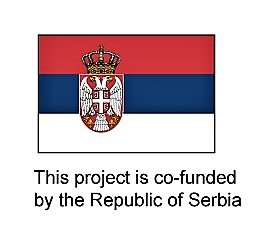 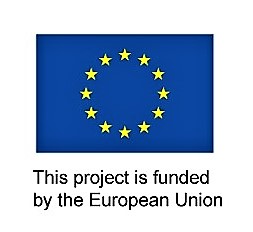 Nacrt pravilnika o otvaranju ponuda
Pravni osnov - čl. 140. ZJN (nacrt)
Ponude se otvaraju odmah nakon isteka roka za podnošenje ponuda, odnosno istog dana
Otvaranje ponuda je javno
Naručilac će isključiti javnost u postupku otvaranja ponuda ako je to potrebno radi zaštite podataka koji predstavljaju poslovnu tajnu u smislu zakona kojim se uređuje zaštita poslovne tajne ili predstavljaju tajne podatke u smislu zakona kojim se uređuje tajnost podataka
U tom slučaju naručilac donosi odluku kojom određuje razloge za isključenje javnosti i da li se isključenje javnosti odnosi i na predstavnike ponuđača
O postupku otvaranja ponuda vodi se poseban zapisnik  
Način otvaranja ponuda, sadržinu zapisnika o otvaranju ponuda i druga pitanja od značaja za postupak otvaranja ponuda propisuje Kancelarija za javne nabavke
Sadržaj pravilnika
11 članova:
Uvodna odredba
Postupak otvaranja ponuda
Zapisnik o otvaranju ponuda
Postupak otvaranja prijava
Završne odredbe
1 Prilog -> obrazac zapisnika
Pravilnikom se bliže propisuje način otvaranja ponuda, sadržina zapisnika o otvaranju ponuda i druga pitanja od značaja za postupak otvaranja ponuda u postupku javne nabavke i propisuje obrazac za vođenje zapisnika o otvaranju ponuda

Cilj - ujednačiti postupak otvaranja ponuda i sadržaj zapisnika
Postupak otvaranja ponuda I.
Otvaranje ponuda u postupku javne nabavke je javno 
Izuzetno, otvaranje nije javno:
kada naručilac primenjuje elektronsku licitaciju
kada se ponude dostavljaju elektronskim sredstvima komunikacije, i ako Portal javnih nabavki obezbeđuje da se ponude otvore automatski odmah nakon isteka roka za dostavu ponuda, generiše zapisnik o otvaranju i automatski ga dostavlja naručiocu i svim ponuđačima
kada je to potrebno radi zaštite podataka koji predstavljaju poslovnu tajnu u smislu zakona kojim se uređuje zaštita poslovne tajne ili predstavljaju tajne podatke u smislu zakona kojim se uređuje tajnost podataka 
Ponude se otvaraju na naznačenom mestu odmah nakon isteka roka za podnošenje ponuda, odnosno istog dana
Postupak otvaranja ponuda II.
Otvaranje sprovode najmanje 2 člana komisije za javnu nabavku ili lice iz člana 92. stava 2. nacrta ZJN
Javnom otvaranju ponuda smeju prisustvovati ovlašćeni predstavnici ponuđača i druga lica
Pravo aktivnog učestvovanja imaju samo članovi komisije i ovlašćeni predstavnici ponuđača
Prilikom otvaranja ponuda naručilac ne može da vrši stručnu ocenu ponude
Postupak otvaranja ponuda III.
Na početku sprovođenja otvaranja ponuda predstavnik komisije za javnu nabavku ili lice saopštava:
opšte podatke o postupku javne nabavke (predmet nabavke, procenjena vrednost nabavke, vrsta postupka i dr.)
imena svih prisutnih lica na otvaranju
Ponude se otvaraju prema redosledu prispeća
U slučaju sprovođenja postupka javnog otvaranja ponuda koje su dostavljene sredstvima komunikacije koja nisu elektronska, ako je ponuđač menjao svoju ponudu tokom roka za dostavu ponuda, prvo se otvara izmena ponude, a nakon toga osnovna ponuda.
Iz svake ponude predstavnik komisije ili lice obavezno naglas čita određene podatke (naziv i sedište ponuđača; naziv predmeta nabavke; ukupnu cenu ponude sa i bez PDV; elementi kriterijuma i koji se mogu numerički prikazati)
Nakon čitanja tih podataka, ovlašćeni predstavnik ponuđača ima pravo da izvrši uvid u podatke iz pojedine ponude koji se unose u zapisnik o otvaranju ponuda
Ovlašćeni predstavnik ponuđača ima pravo da podnese primedbe na postupak javnog otvaranja ponuda
Zapisnik - sadržaj I.
naziv i sedište naručioca
datum i vreme početka postupka otvaranja ponuda
mesto otvaranja ponuda
predmet javne nabavke i/ili partije
procenjenu vrednost predmeta javne nabavke - ukupno i posebno za svaku partiju
vrstu postupka javne nabavke
broj oglasa javne nabavke sa Portala javnih nabavki
Zapisnik - sadržaj II.
imena članova komisije za javnu nabavku ili lica koji učestvuju u otvaranju ponuda
imena prisutnih ovlašćenih predstavnika ponuđača koji prisustvuju otvaranju ponuda, kao i podatak o broju i datumu njihovog punomoćja
imena drugih prisutnih lica
broj pod kojim je ponuda zavedena kod naručioca
naziv i sedište ponuđača, a u slučaju grupe ponuđača naziv i sedište svakog člana grupe, prema redosledu prispeća ponuda
podatak o neblagovremenim ponudama
Zapisnik - sadržaj III.
ukupnu cenu ponude sa i bez PDV-a
podaci iz ponude koji su određeni kao elementi kriterijuma i koji se mogu numerički prikazati
eventualne primedbe ovlašćenih predstavnika ponuđača na postupak otvaranja ponuda
datum i vreme završetka postupka otvaranja ponuda
rok za podnošenje zahteva za zaštitu prava na postupak otvaranja ponuda
potpis članova komisije za javnu nabavku ili lica iz člana koji su sproveli postupak otvaranja ponuda
potpis ovlašćenih predstavnika ponuđača
Zapisnik
Ako se zapisnik o otvaranju ponuda automatski generiše na Portalu javnih nabavki ili ako otvaranje nije javno zapisnik ne sadrži neke podatke
Zapisnik se odmah stavlja na uvid, proveru sadržaja i potpis prisutnim ovlašćenim predstavnicima ponuđača
Zapisnik se odmah uručuje ovlašćenim predstavnicima ponuđača koji su prisutni na javnom otvaranju, a ostalim ponuđačima se dostavlja u roku od 3 dana od dana otvaranja ponuda, osim ako je zapisnik javno objavljen na Portalu javnih nabavki
Ako otvaranje ponuda nije javno, zapisnik se dostavlja javnom objavom na Portalu javnih nabavki kao prilog odluke o dodeli ugovora ili obustavi postupka
[Speaker Notes: automatski - ne sadrži podatke iz stava 1. tačaka 3., 8., 9., 10., 13., 17.,  20. i 21. ovog člana]
Postupak otvaranja prijava
Shodna primena odredbi koje propisuju postupak otvaranja ponuda
Otvaranje prijava nije javno 
Zapisnik o otvaranju prijava ne sadrži sve podatke kao zapisnik o otvaranju ponuda
Dostavlja se javnom objavom na Portalu javnih nabavki, ali tek nakon druge faze, kao prilog odluke o dodeli ugovora ili obustavi postupka
Završne odredbe
Pravilnik stupa na snagu osmog dana od dana objavljivanja u Službenom glasniku Republike Srbije

Odredbe ovog pravilnika u vezi sa komunikacijom elektronskim sredstvima primenjuju se od momenta kada se obezbede tehnički uslovi za primenu funkcionalnosti na Portalu javnih nabavki, a najkasnije od 1. juna 2020. godine.
Otvorena pitanja
automatsko generisanje zapisnika o otvaranju ponuda od strane Portala za javne nabavke - zakonska materija?!
Hvala na pažnji!